Empowering girls in STEM
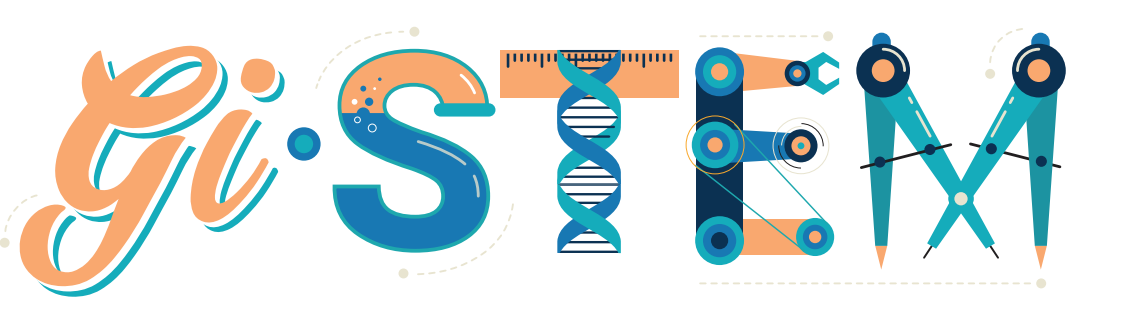 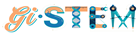 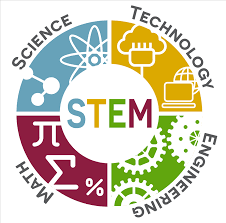 STEM 

It is an acronym that stands for Science, Technology, Engineering and Mathematics.

It is a broad field that encompasses various subjects and career paths, including fields such as computer science, biology, chemistry, engineering, robotics and mathematics. 

It is an interdisciplinary approach to learning and problem-solving that focuses on bringing together these four areas of study.
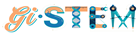 Adopting STEM practices is a challenge
Professional development (PD) requires change in classroom practices for altering learning outcomes. As a result, teachers’ beliefs and attitudes towards STEM are improved.
A model of teacher change
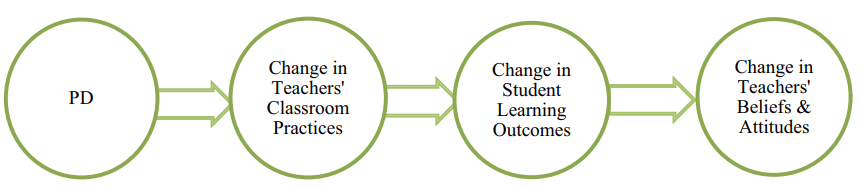 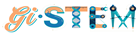 Adopting STEM practices is a challenge
After implementation teachers develop

Positive attitudes toward teaching beyond their disciplines.
Positive attitudes toward collaboration with other teachers.
Willingness to change current instructional strategies.
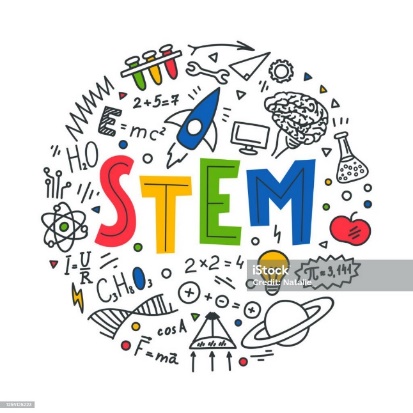 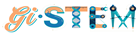 Benefits of STEM Education
https://www.utep.edu/extendeduniversity/utepconnect/blog/april-2023/6-benefits-of-stem-education.html
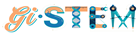 Benefits of STEM Education
STEM education teaches students to solve and prevent modern societal problems with innovative thinking.
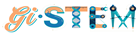 Benefits of STEM Education
Subjects that require problem solving, generate curiosity and various questions usually emerge.
Cultivating an environment that encourages questions:
inspires curiosity 
increases exploration 
sparks imagination
leads to the discovery of new answers.
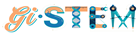 Benefits of STEM Education
Complex problems often require creative solutions and therefore students learn to analyze questions both critically and creatively.
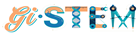 Benefits of STEM Education
Bridges are not built by one man alone and a hypothesis cannot be proven without peer interaction.
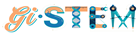 Benefits of STEM Education
In order to find the correct answer to a problem, we must often eliminate the incorrect answers.
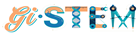 Benefits of STEM Education
Fostering a passion for STEM can lead students in life-changing paths with great work opportunities.
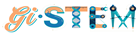 Is there a lack of women in STEM fields?
While STEM is a growing occupational option, the number of women in these careers is often lower than men, resulting in a large gender gap.

This all starts with the number of degrees in STEM fields that women earn. 

The statistics on women’s STEM degrees are vital in understanding how these industries look and how women are represented in them.
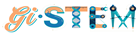 https://www.wgu.edu/blog/why-are-there-so-few-women-in-stem1907.html#close
[Speaker Notes: Based on recent studies women obtain 53% of STEM university degrees at a global level. However, in the EU only 34% of graduates in these fields are women.
Numbers vary among the different fields but what is most alarming is that only 16% of the STEM professionals in Spain are women.
https://www.stratio.com/blog/empowering-women-in-stem-we-all-have-a-role-to-play/
(Elli Zavou-Service Delivery Manager and Data Governance Expert at StratioBD)]
Is there a lack of women in STEM fields?
Based on recent studies women obtain 53% of STEM university degrees at a global level. However, in the EU only 34% of graduates in these fields are women.
Numbers vary among the different fields but what is most alarming is that in some countries the rates are very low. For example, in Spain only 16% of professionals in STEM fields are women.
https://www.stratio.com/blog/empowering-women-in-stem-we-all-have-a-role-to-play/
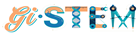 Main reasons that generate inequality in the technology industry.
Why aren't many girls involved in STEM?
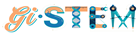 Main reasons that generate inequality in the technology industry.
Why aren't many girls involved in STEM?
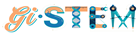 According to Alessandro Bello, governments around the world have implemented a variety of initiatives focused on attracting more women in STEM.

Promoting girls’ engagement and empowering girls in STEM
Teachers and STEM professionals have a role to play 

By demonstrating that there are active people working to help girls be more involved, we fight the sexism and stereotypes that girls may experience in these fields.

Encouraging girls' engagement in STEM fields is crucial for fostering diversity and ensuring equal opportunities in these industries.

By implementing specific strategies and fostering a supportive and inclusive environment, we can help girls develop a passion for STEM and pursue careers in these fields with confidence and enthusiasm.
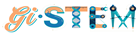 [Speaker Notes: Promoting girls' engagement in STEM fields is crucial for fostering diversity and ensuring equal opportunities in these industries. Here are some strategies to encourage girls to pursue and stay engaged in STEM:]
Strategies to promote girls’ engagement and empower girls in STEM
Exposure and Education: 
Encourage participation in STEM-related extracurricular activities, such as science clubs, coding camps, or robotics teams.

Female Role Models vs Stereotypes: 
Highlight the achievements of female scientists, engineers, and technologists as role models.
Invite female STEM professionals to share their experiences and insights with girls, either in person or through virtual events.
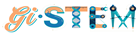 Strategies to promote girls’ engagement and empower girls in STEM
Supportive Educational Environments:
Create inclusive classrooms and educational environments where all students feel valued and encouraged to explore STEM subjects.
Provide female students with mentors and teachers who can offer guidance and support.

Hands-On Learning in Real World Applications:
Emphasize hands-on, experiential learning in STEM subjects, as this can make these fields more engaging and accessible to girls.
Encourage problem-solving and critical thinking skills through STEM projects and experiments, applied to real-world issues and challenges that girls care about.
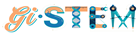 Strategies to promote girls’ engagement and empower girls in STEM
Collaborative Learning:
Foster collaboration and teamwork in STEM activities, as this can help build confidence and communication skills.
Encourage girls to work together on STEM projects and share their experiences.

Parental Involvement:
Involve parents and caregivers in supporting girls' STEM interests by providing resources and guidance.
Encourage parents to expose their children to STEM activities and career possibilities.
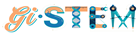 Strategies to promote girls’ engagement and empower girls in STEM
Career Exploration:
Offer opportunities for girls to explore different STEM careers through internships, job shadowing, or career fairs.
Provide information on scholarships and educational pathways to make STEM education more accessible.

Recognize and Celebrate Achievements:
Celebrate girls' achievements in STEM and provide recognition for their efforts and accomplishments.
Showcase their projects and research through presentations or competitions.
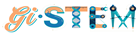 Designing STEM activities
The focus of STEM activities should be on developing students’ problem-solving abilities.

A successful STEM  activity should teach necessary skills and concepts and also engage and excite students.

The teachers should guide and assist students to take the lead working through the project.
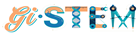 Steps in designing STEM activities
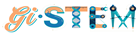 Steps in designing STEM activities
For Example:
Building a bridge 
over a river  that can withstand environmental factors and the passengers’ weight.
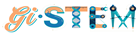 Steps in designing STEM activities
For Example:
Building a bridge
using locally found resources like wood or stones to be built in three weeks time.
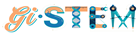 Steps in designing STEM activities
For Example:
Building a bridge examples from ancient history to resent times, using Youtube videos or studying bridges in the nearby area.
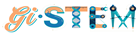 Steps in designing STEM activities
For Example:
Building a bridge ideas on the table. Working in groups, brainstorming, searching for solutions to the problem.
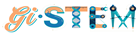 Steps in designing STEM activities
For Example:
Building a bridge from branches found in the area and constructing a prototype for a start.
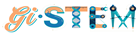 Steps in designing STEM activities
For Example:
Building a bridge should first test the prototypes, for wind resistance and weight tolerance.
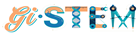 Steps in designing STEM activities
For Example:
Building a bridge decision making for prototype’s weak and strong points.
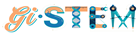 Steps in designing STEM activities
For Example:
Building a bridge model, can now be improved by adopting each others strong points and avoiding the weak ones.
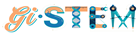 Conclusion
STEM disciplines are key to address some of our society's greatest challenges.

STEM careers are often described as the jobs of the future, leading to social well-being and inclusive growth.

Women are underrepresented both in STEM jobs and in STEM undergraduate degrees.

There is a need to encourage and support women in STEM.

By cultivating a supportive environment to promote STEM education, teachers can encourage and motivate students, especially girls, to engage in STEM activities and explore careers in these fields.
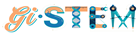 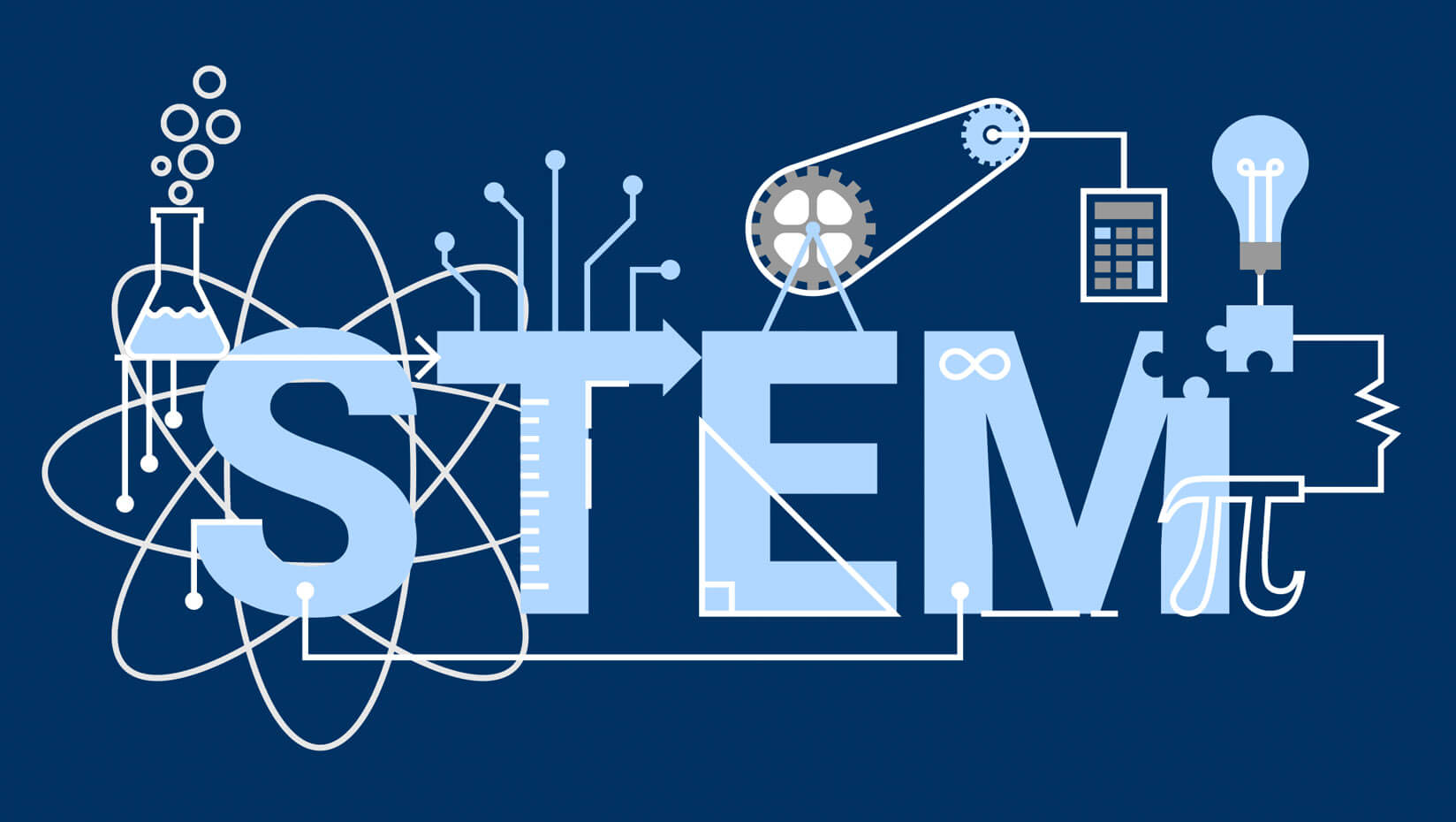 Thank you for your attention
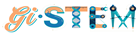